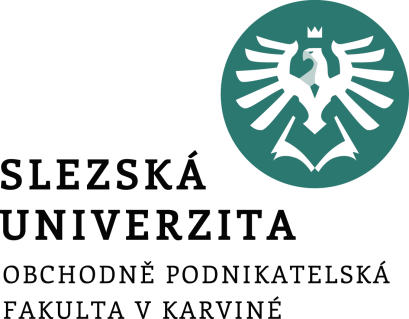 2. Seminář
Diskuze a příklady…..
Ing. Pavel Adámek, Ph.D.
adamek@opf.slu.cz
Katedra podnikové ekonomiky a managementu
Úkol
Vypracujte odpovědi na otázky:

Co je to udržitelnost a jak ji chápete? (5 minut)
Připravte si „elevator speech“ (stručné shrnutí, které lze sdělit v rámci 1 minuty).

               
                  PREZENTACE (1 minuta)



Před jakými výzvami čelí naše planeta? Jaké problémy souvisí s udržitelností?    Vypracujete max. 1 strana a nahrajte do Odevzdávárny do IS (do 3.3.).
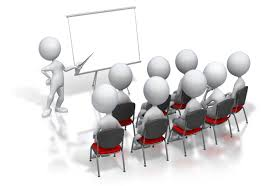 [Speaker Notes: csvukrs]
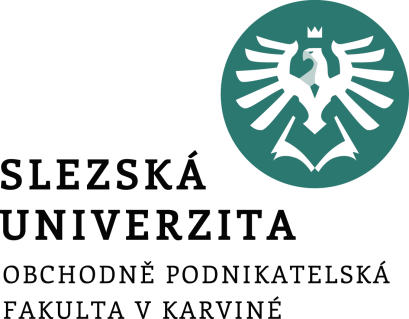 Děkuji za pozornost
a přeji Vám úspěšný den 
Ing. Pavel Adámek, Ph.D.
adamek@opf.slu.cz